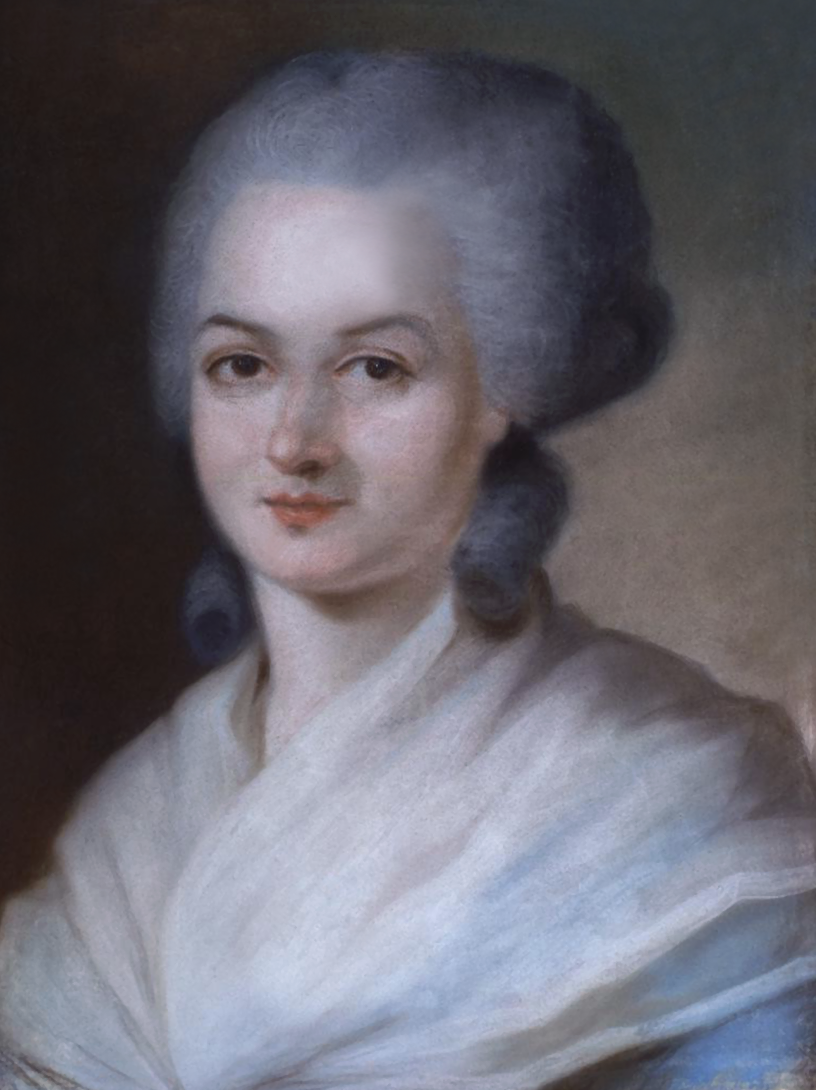 Olympe de GOUGES (1748 – 1793)
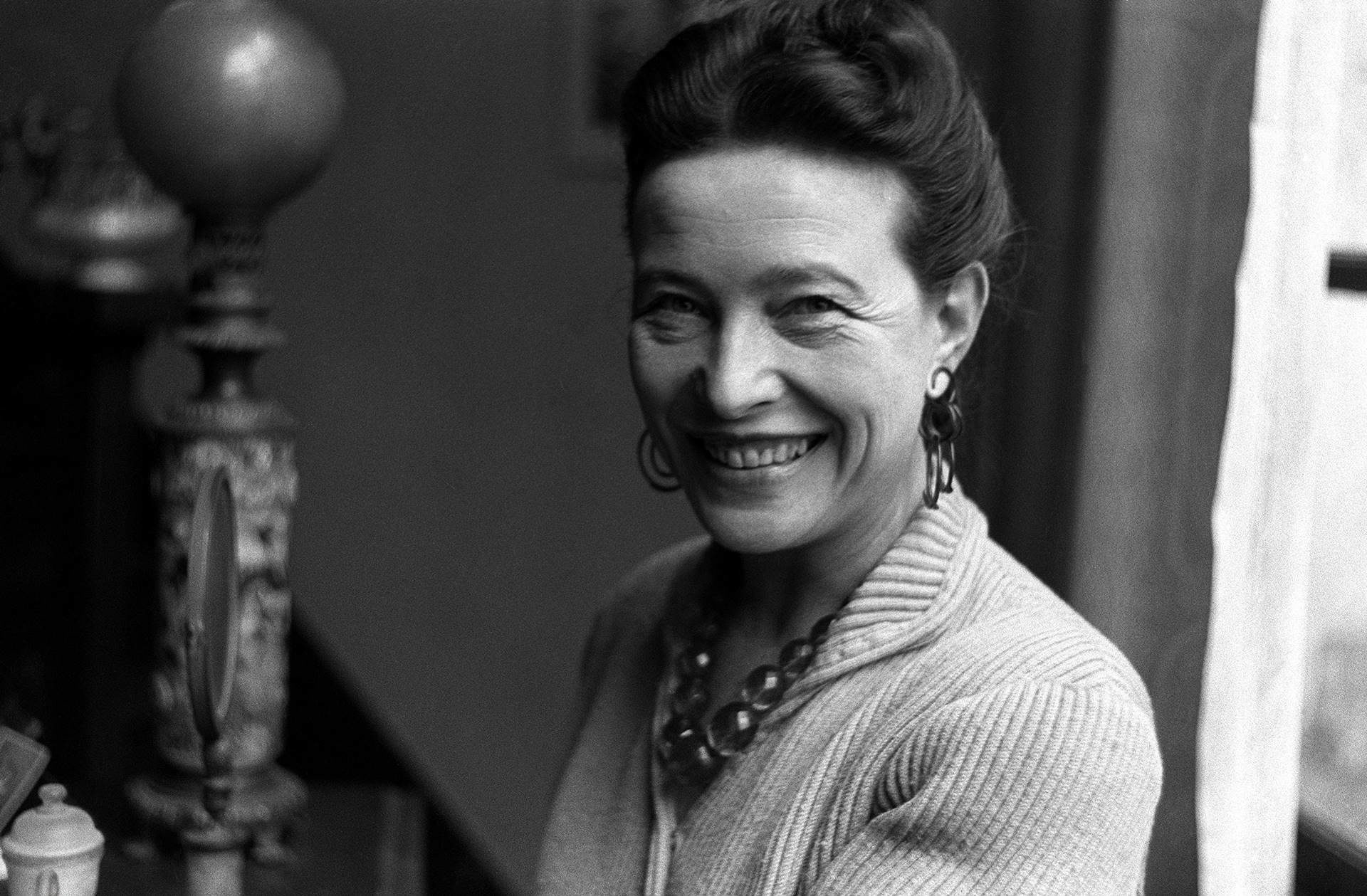 Simone de Beauvoir (1908 – 1986)
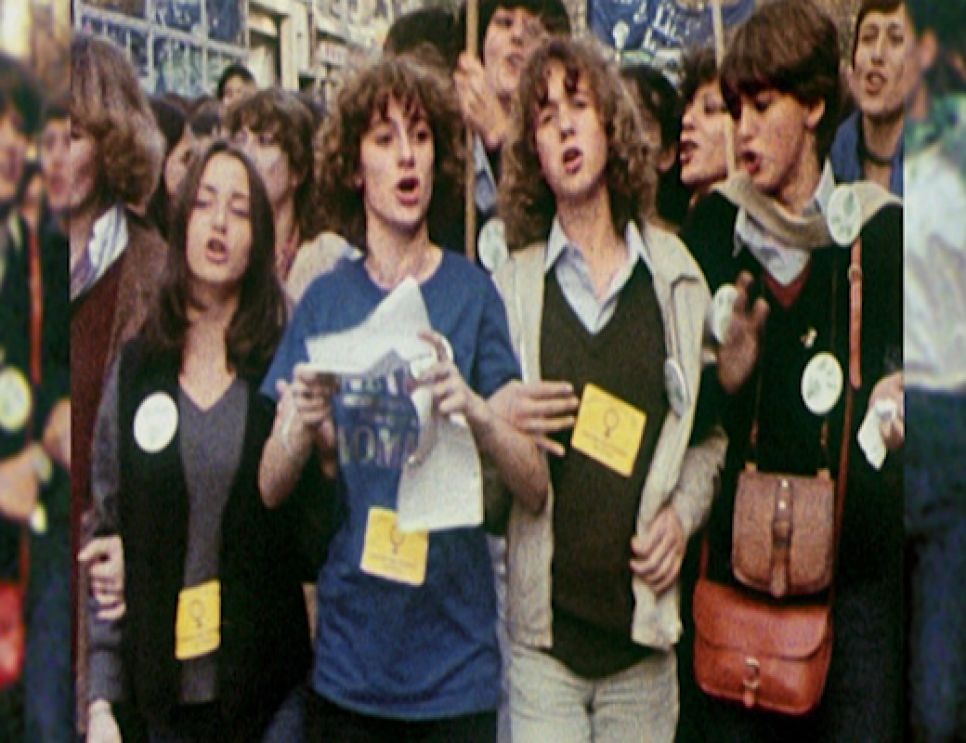 Les années 1970 : le MLF
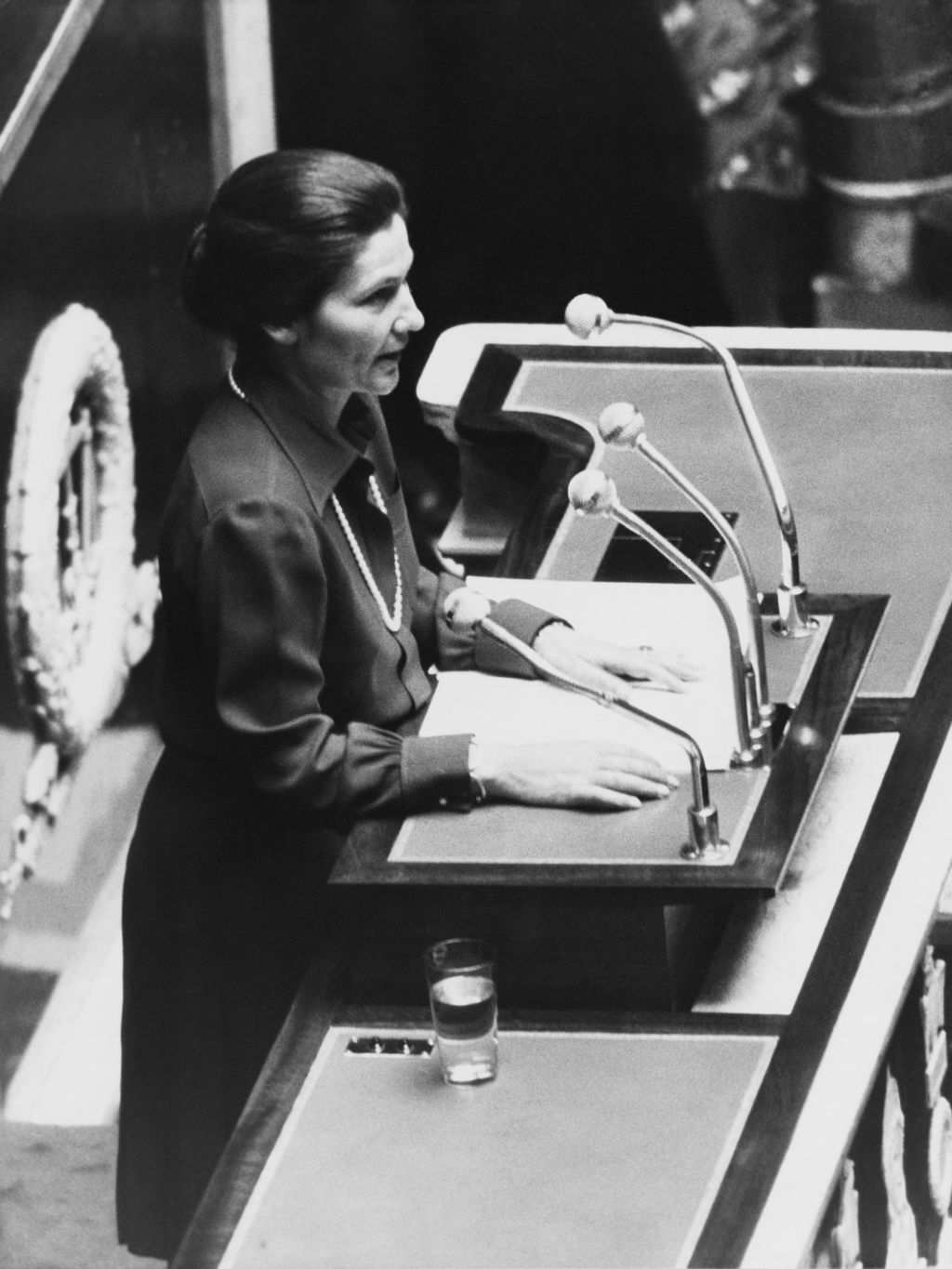 Simone VEIL (1927 – 2017)
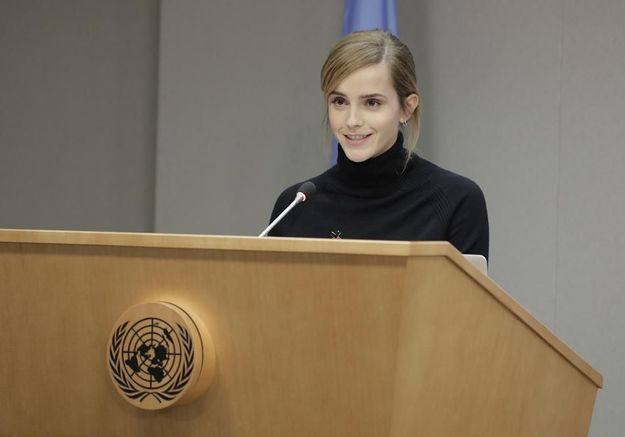 Emma WATSON
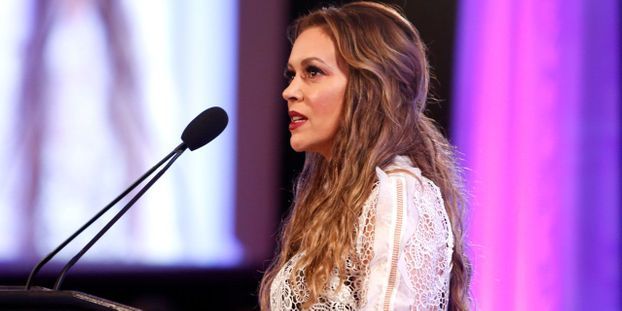 Alyssa MILANO